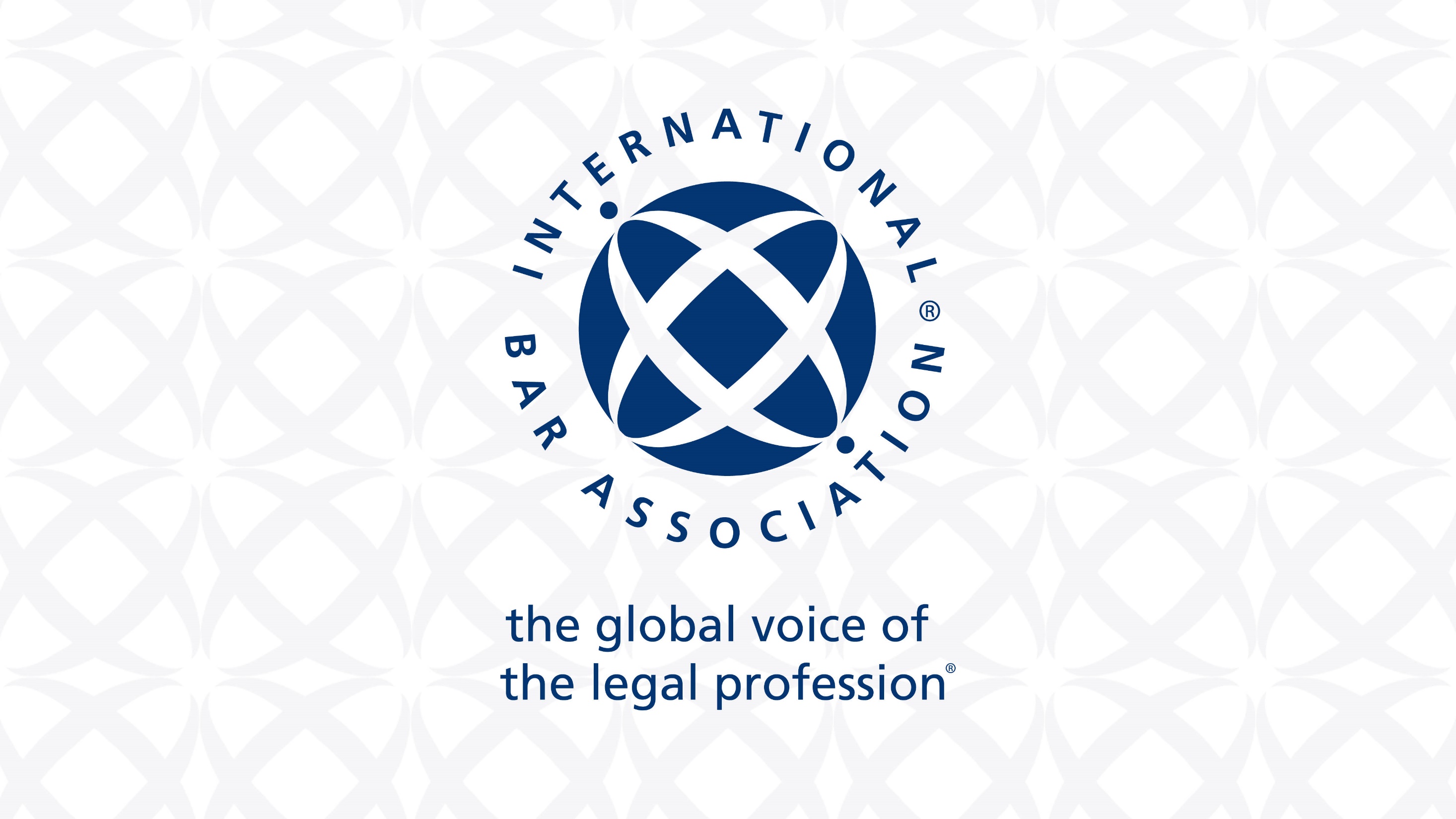 CONNECTIVITY AND INTERNET USE IN BRAZIL
2020
Increase in line with other Latin American and Caribbean countries
83% of Brazilian households with Internet access - 61.8 million
152 million Internet users
Source “Survey on the Use of Information and Communication Technologies in Brazilian Households”:
https://cetic.br/media/docs/publicacoes/2/20211124201233/tic_domicilios_2020_livro_eletronico.pdf
CONNECTIVITY AND INTERNET USE IN BRAZIL
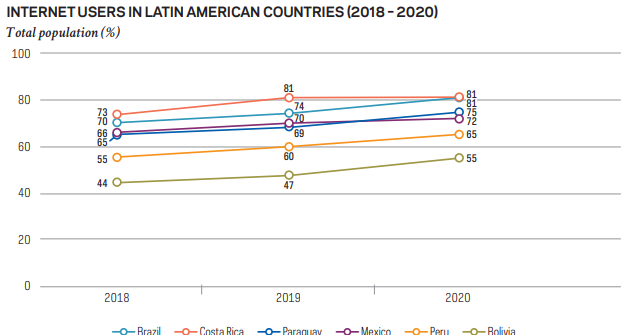 Source: ITU, 2020A. Note: countries that reported 2020 data to the International Telecommunication Union (ITU).
INTERNET USE IN BRAZIL – GENERAL
93%
80%
72%
55%
53%
health or healthcare services
Instant messages
Voice or
video calls
Social
networks
audio or video live streaming
INTERNET USE IN BRAZIL – SOCIAL NETWORK
Almost
99 million users
In 2021
Almost 100 million of monthly accesses from Brazil in 2021
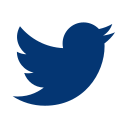 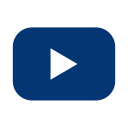 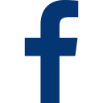 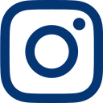 127 million users
In 2021
19 million users
In 2021
Source: numbers reported by platforms
DISINFORMATION AND SOCIAL NETWORKS - ELECTIONS
Latest elections 2018 (presidential) and 2020 (local) - disinformation campaigns about electoral process

Research by Fundação Getúlio Vargas (FGV) and Electoral Court (Tribunal Superior Eleitoral):*
335,169 publications that questioned the legality and security of Brazilian elections. Those posts had more than 16 million interactions online.
2,035 posts about disinformation had nearly 24 million views.
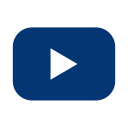 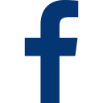 *Desinformação On-line e Eleições no Brasil: A circulação de links sobre desconfiança no sistema eleitoral brasileiro no Facebook e no YouTube (2014-2020).
DISINFORMATION AND SOCIAL NETWORKS - ELECTIONS
The research reveals that the spread of false information about the electoral process has a significant increase in election years, but also occurs in non-election years.
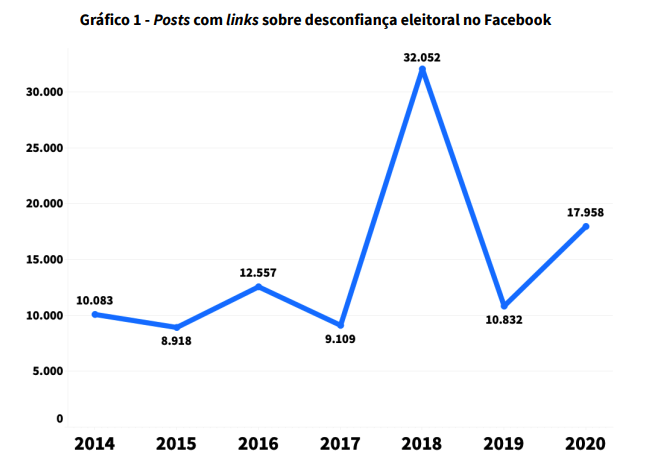 Source: “Desinformação On-line e Eleições no Brasil: A circulação de links sobre desconfiança no sistema eleitoral brasileiro no Facebook e no YouTube
(2014-2020)” - https://bibliotecadigital.fgv.br/dspace/bitstream/handle/10438/30085/%5bPT%5d%20Estudo%201%20%281%29.pdf?sequence=1&isAllowed=y
DISINFORMATION AND SOCIAL NETWORKS – COVID-19 OUTBREAK
110 million Brazilians believe at least one fake news about the pandemic - seven out of ten Brazilians.

6 out of 10 Brazilian internet users reported received fake news about the new coronavirus through WhatsApp. 

5 in 10 Brazilian internet users received false news through Facebook. 

Parliamentary Commission of Inquiry in the Brazilian Federal Senate - dissemination of fake news and misinformation about vaccines by political agents
Source: Avaaz – “O Brasil está sofrendo uma infodemia de Covid-19”
“EX ANTE” LEGISLATION IN BRAZIL – INTERNET BILL OF RIGHTS – 2014
2019, 151 content removal actions in São Paulo State Court (100 Facebook , 24 Google).
Not liable for damages resulting from content generated by third parties.
Content removal after court decision or notification if “sexual content”
Application Providers
Connection Providers
NEW LEGISLATIVE INIATIVES
Brazil : Bill No 2630/2020
Transparency reporting
Complaint and redress mechanisms
Legal representation in Brazil
Criminalization spread of fake news – 1 to 3 years imprisonment 

Other attempts to regulate internet:
Argentina
Colombia
Chile
THANK YOU!
Camila Borba Lefèvre
clefevre@vieirarezende.com.br